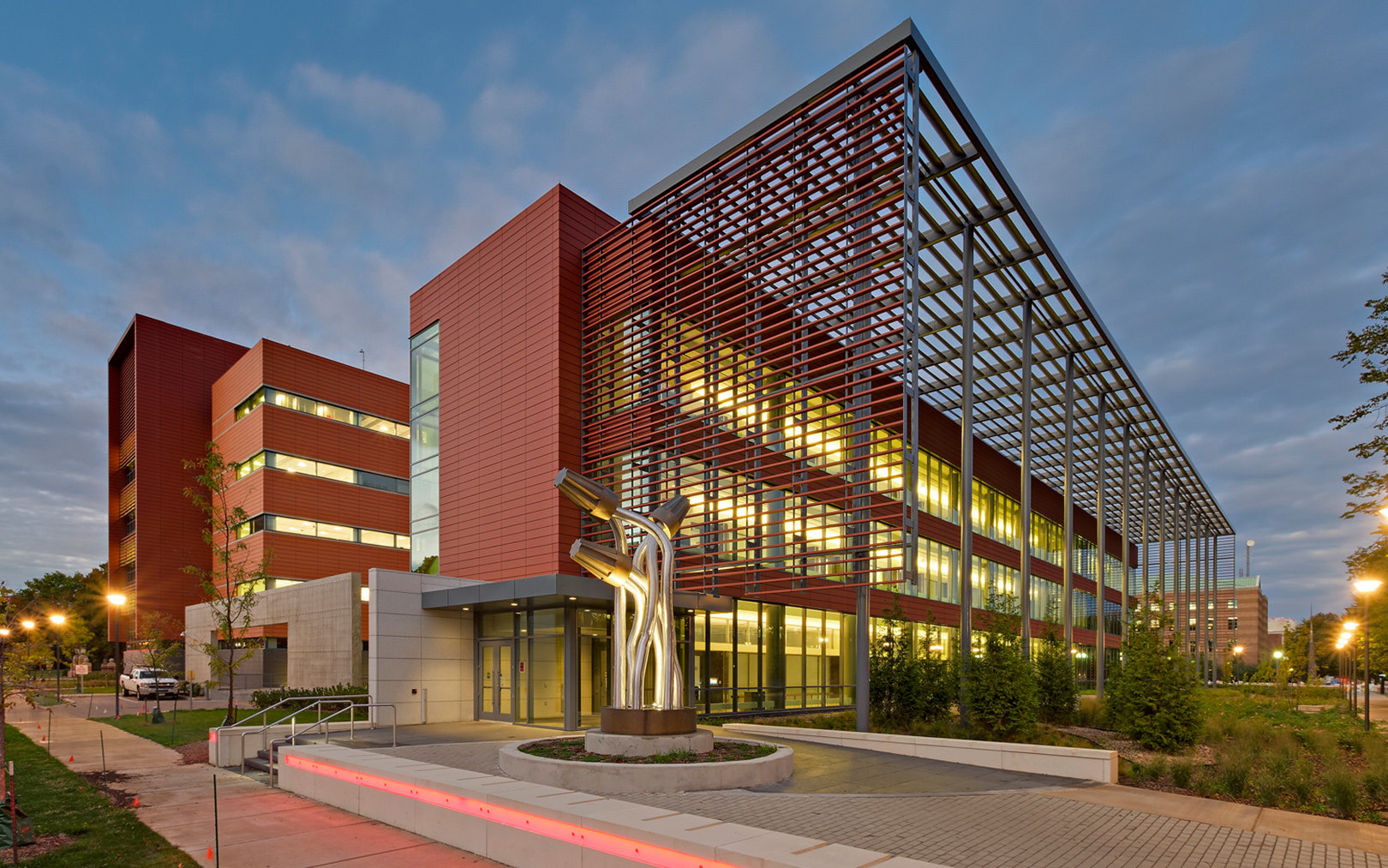 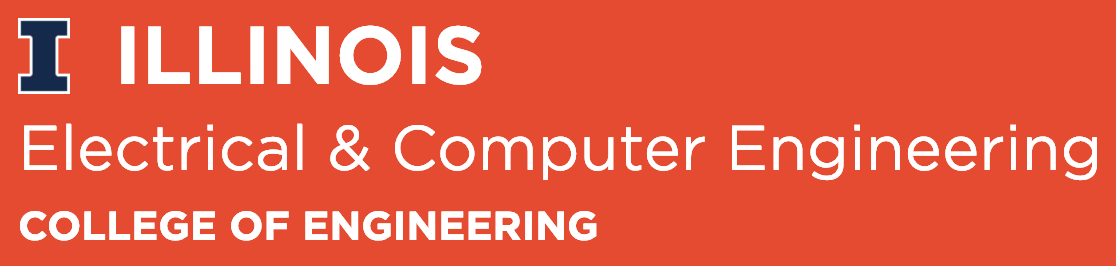 Electronic Betting System for Poker
ECE 445 – Senior Design
Spring 2019
Group 62
Team introduction
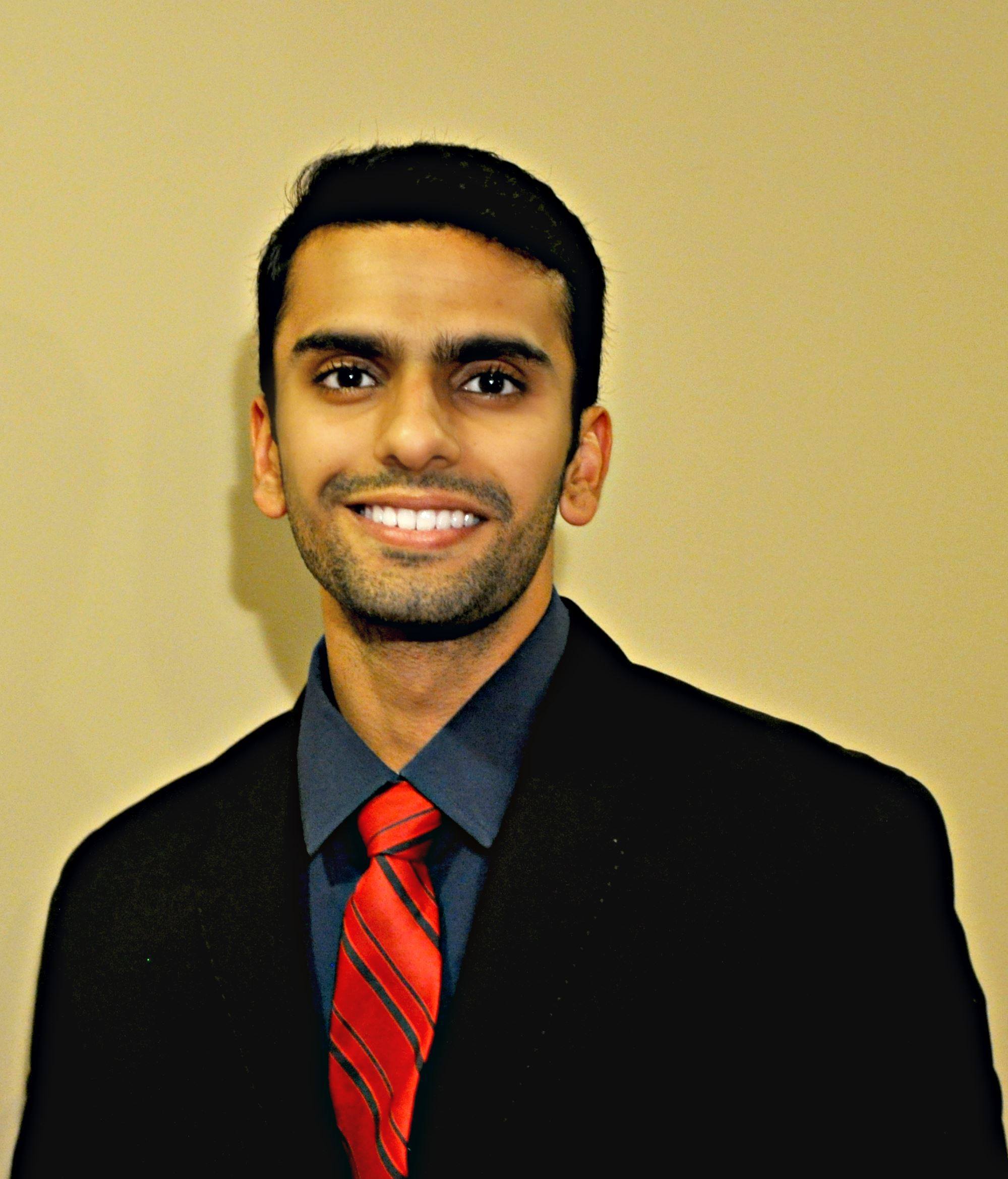 Umang Chavan

Computer Engineering
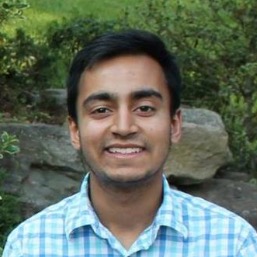 Anand Giridharan

Electrical Engineering
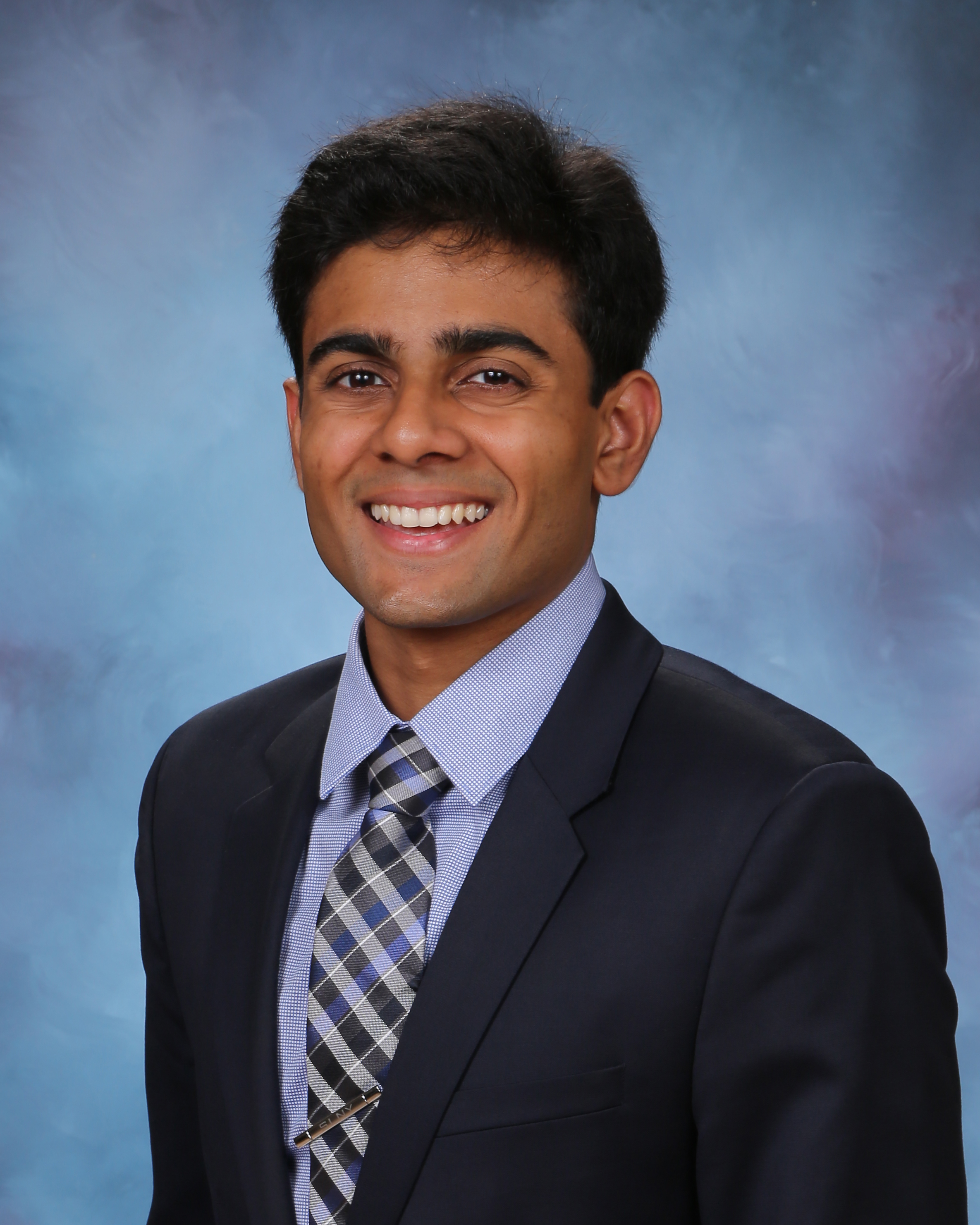 Varun Pitta

Computer Engineering
Agenda
3
[Speaker Notes: Amaan]
Objective, Background, and Timeline
Phase 1
Developed circuit schematics and PCB designs
Phase 2
Tested individual modules of design (LCD, NRF24, etc.)
Phase 3
Completed and tested PCB and modules on PCB
Phase 4
Integrated player device and central hub and finished software game logic
Objective
Background
The problem statement that we are addressing is to see if there is a more effective way of playing poker for cheap without worrying about chips

Our proposed solution is an electronic betting system that completely eradicates the need of physical poker chips
Monopoly Electronic Banking Edition by Hasbro eliminated the need for paper cash that is normally used by creating a debit card system

The purpose of this was to remove the hassle of having so much paper laying around
4
[Speaker Notes: Amol]
Design Overview
5
[Speaker Notes: Amaan]
Physical Layout
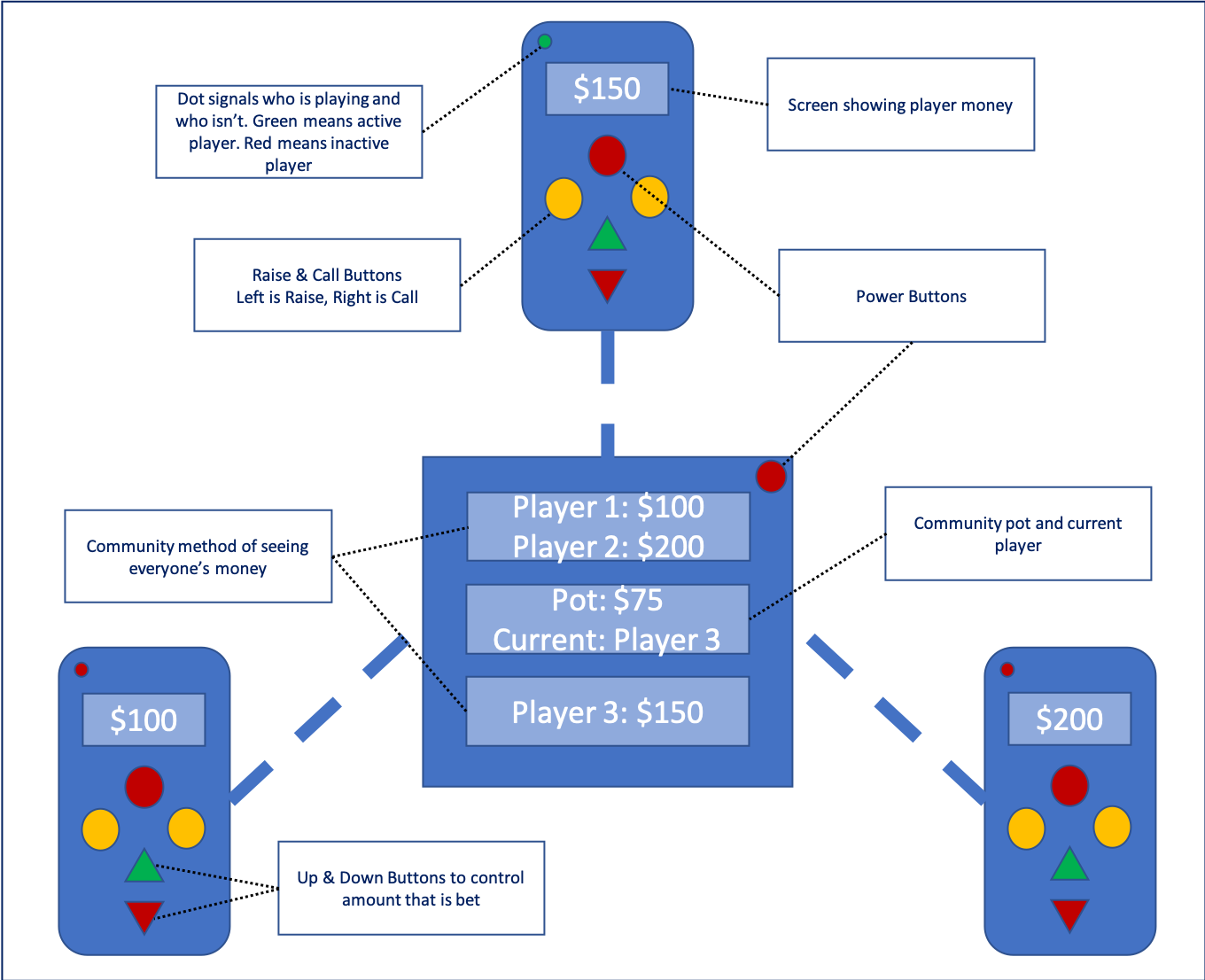 6
[Speaker Notes: Amol]
Central Unit Block Diagram
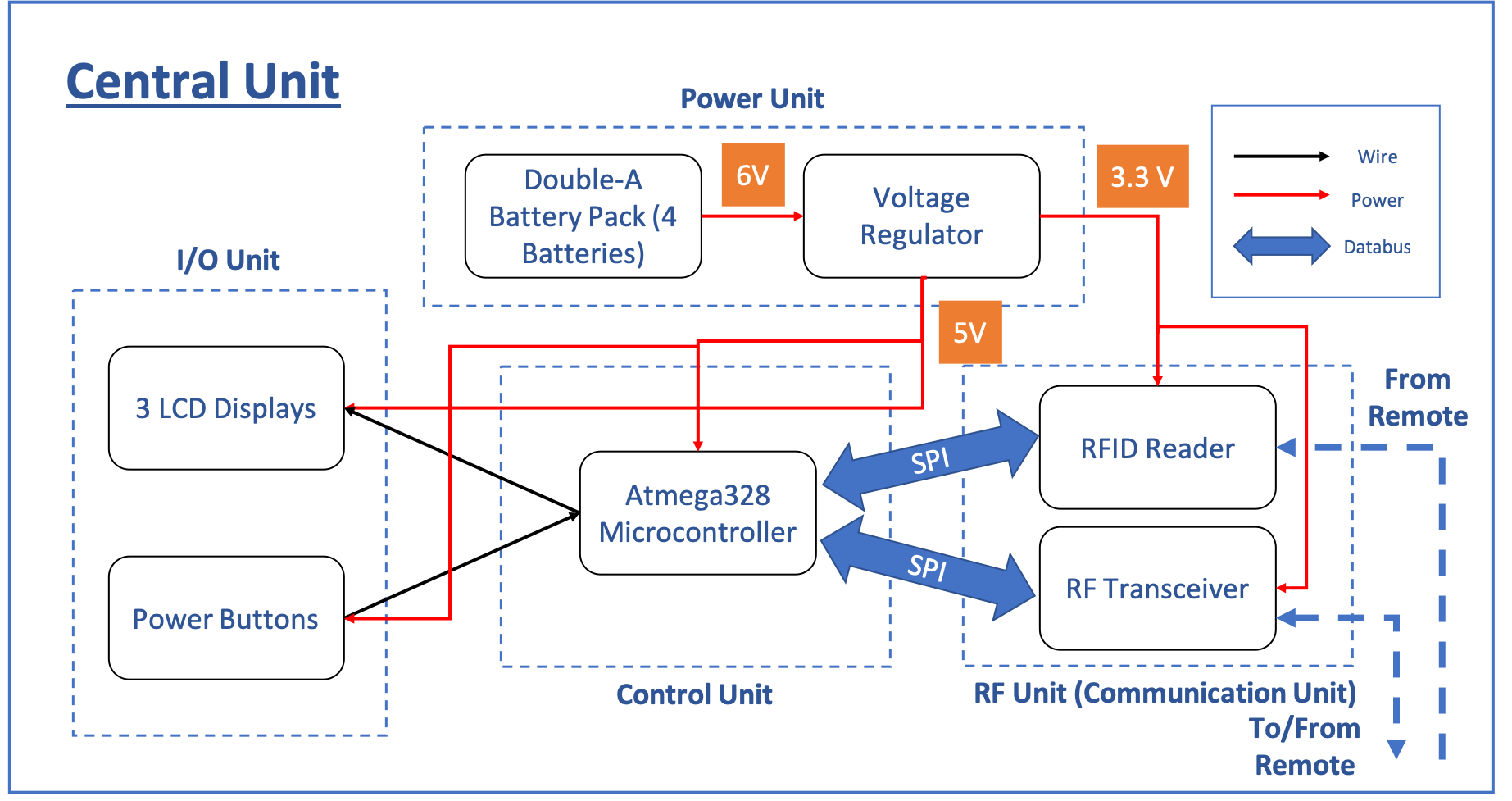 The central hub is responsible for keeping track of community game logic and also sends signals to player devices regarding the game state
7
[Speaker Notes: Amol]
Central Hub Schematic
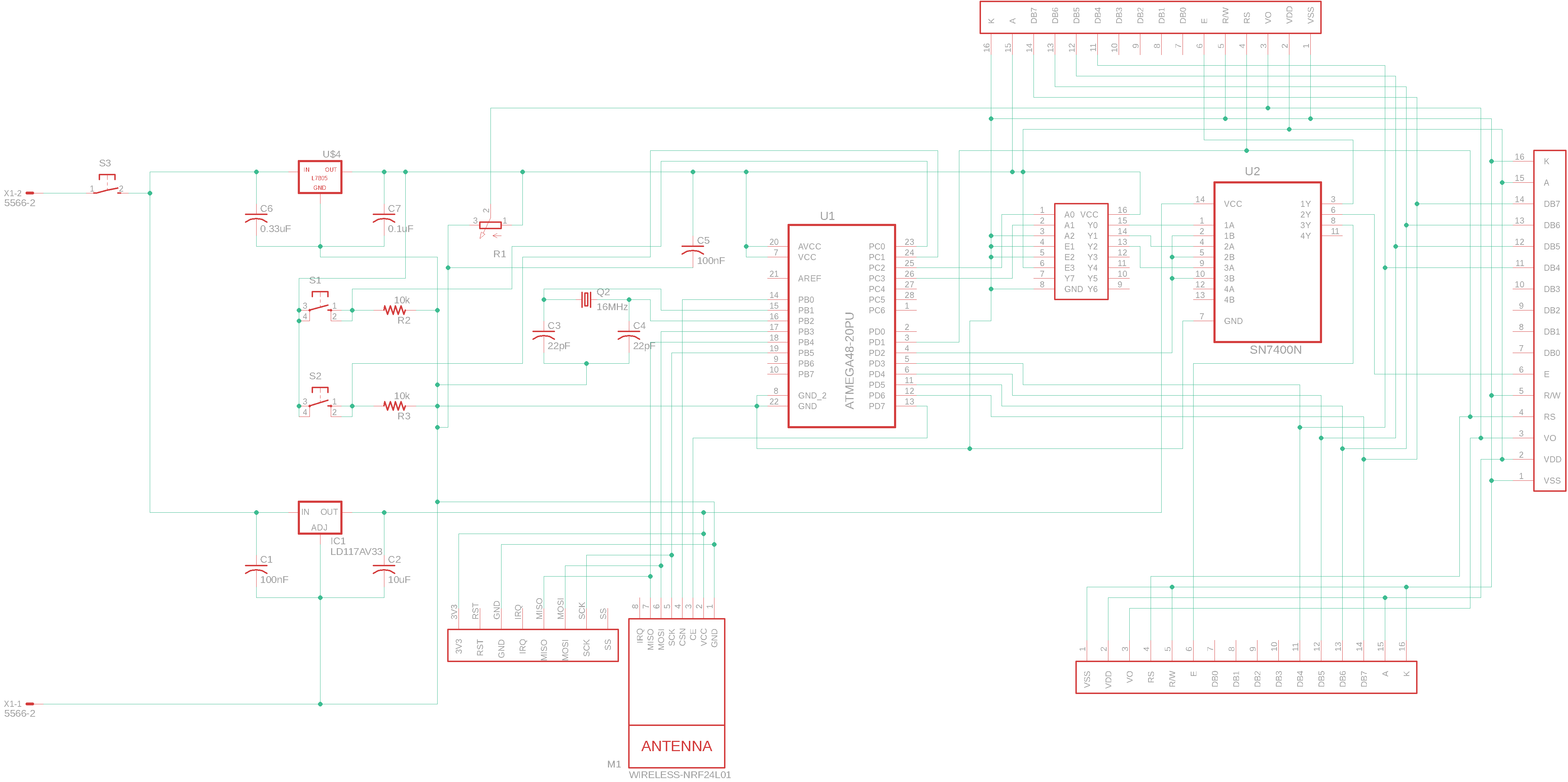 8
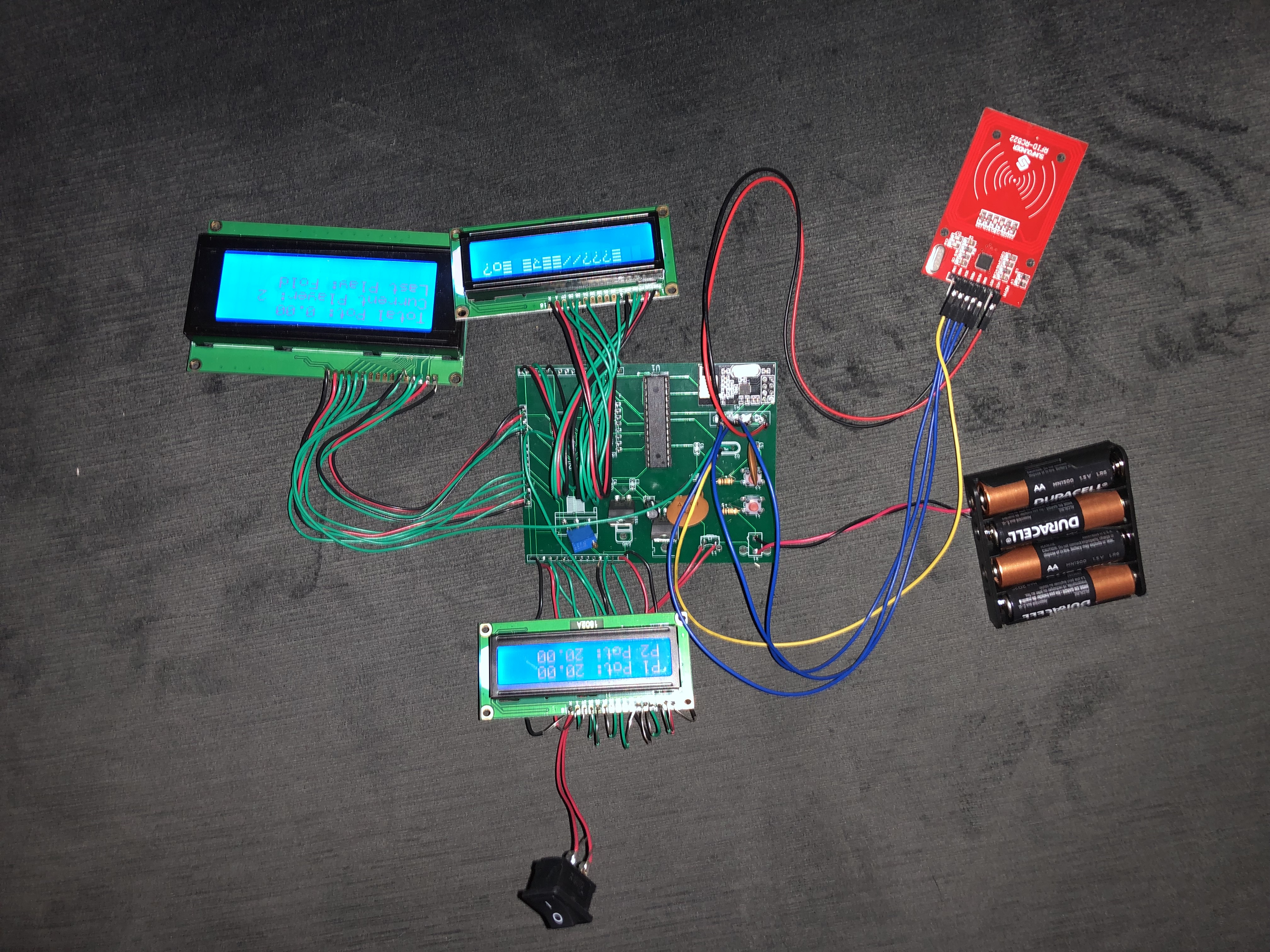 Central Hub
9
Remote Player Device Block Diagram
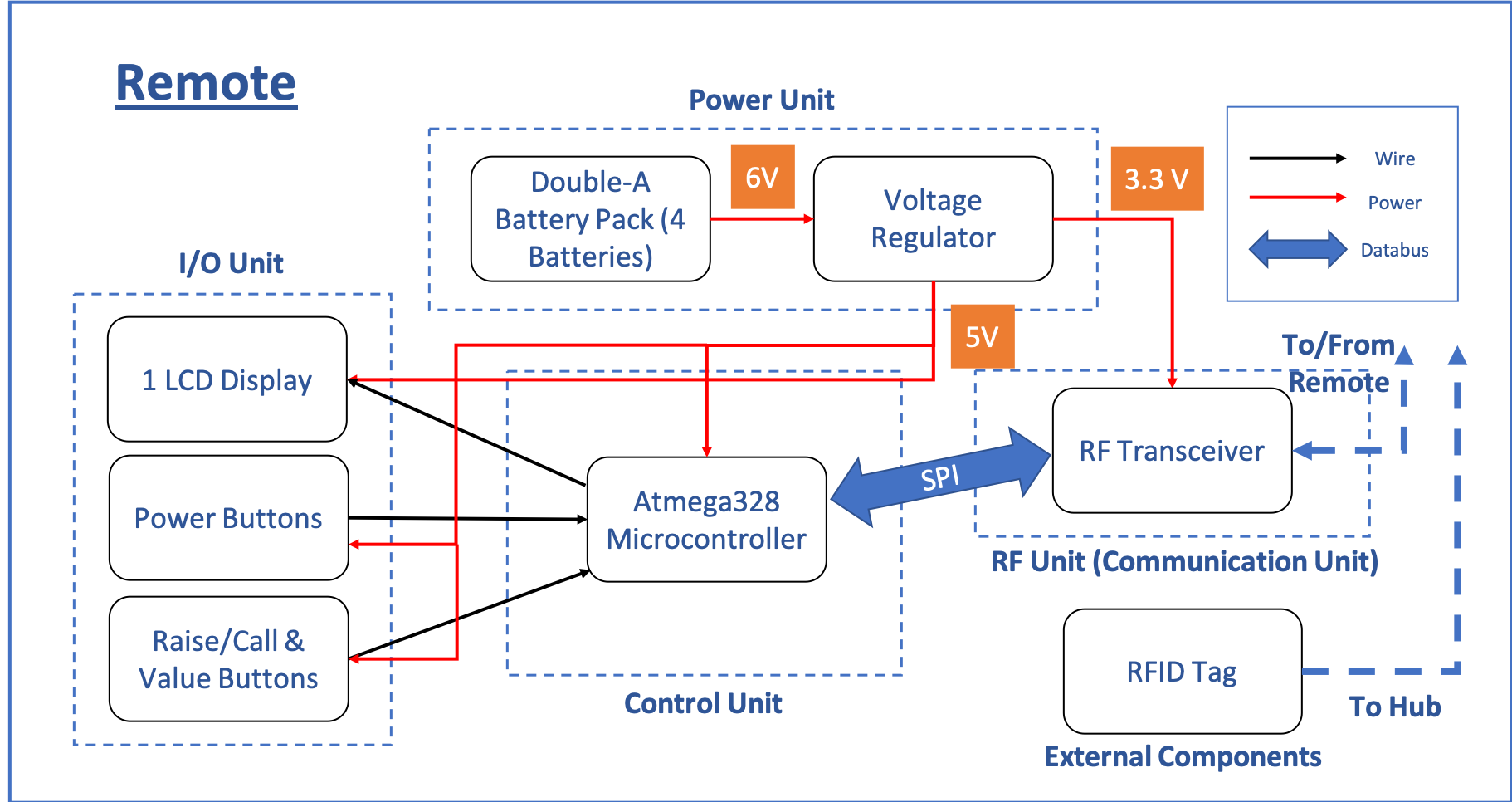 The player devices are controlled by the user and communicate bids and game decisions to the central hub for data management
10
[Speaker Notes: Amol]
Player Device Schematic
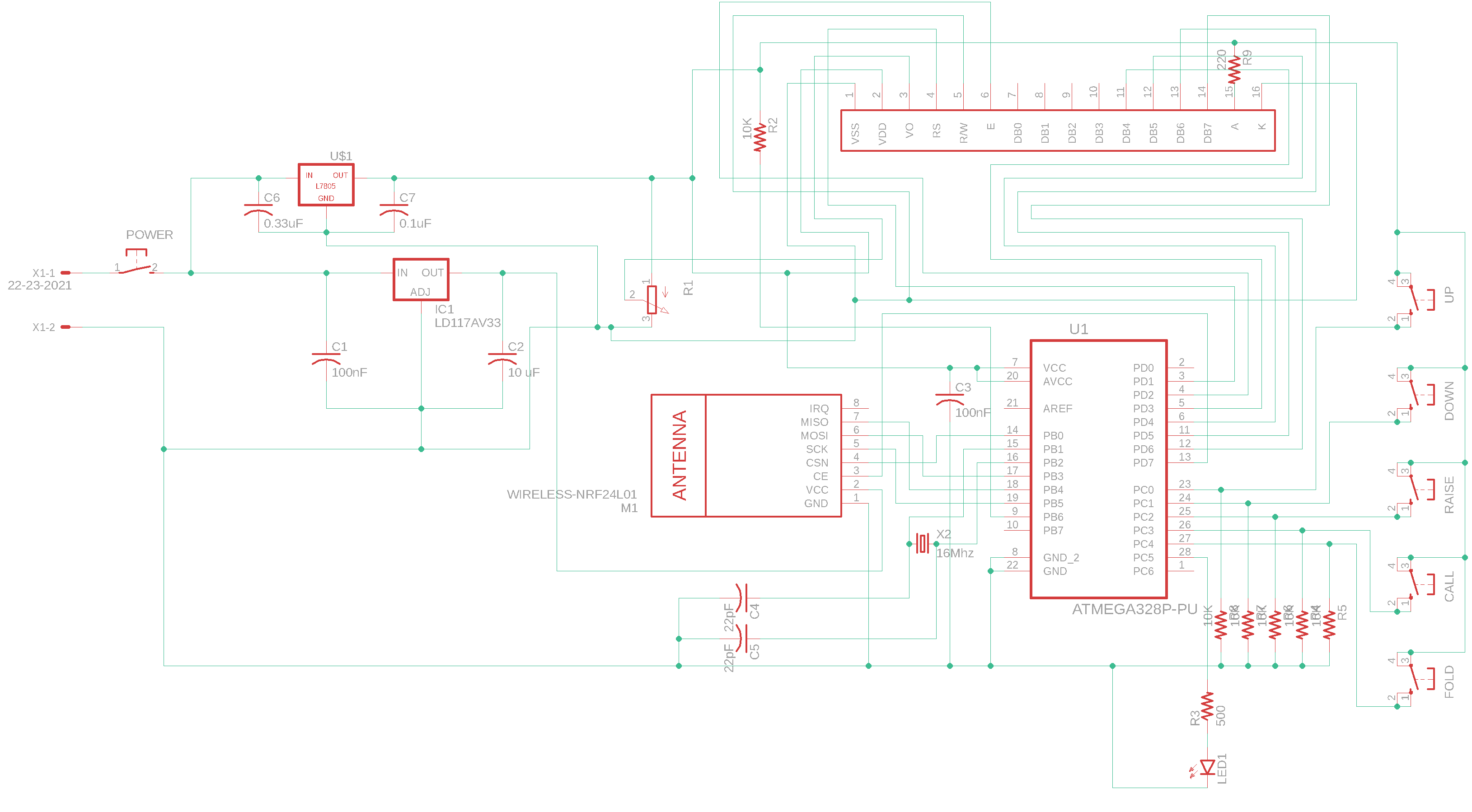 11
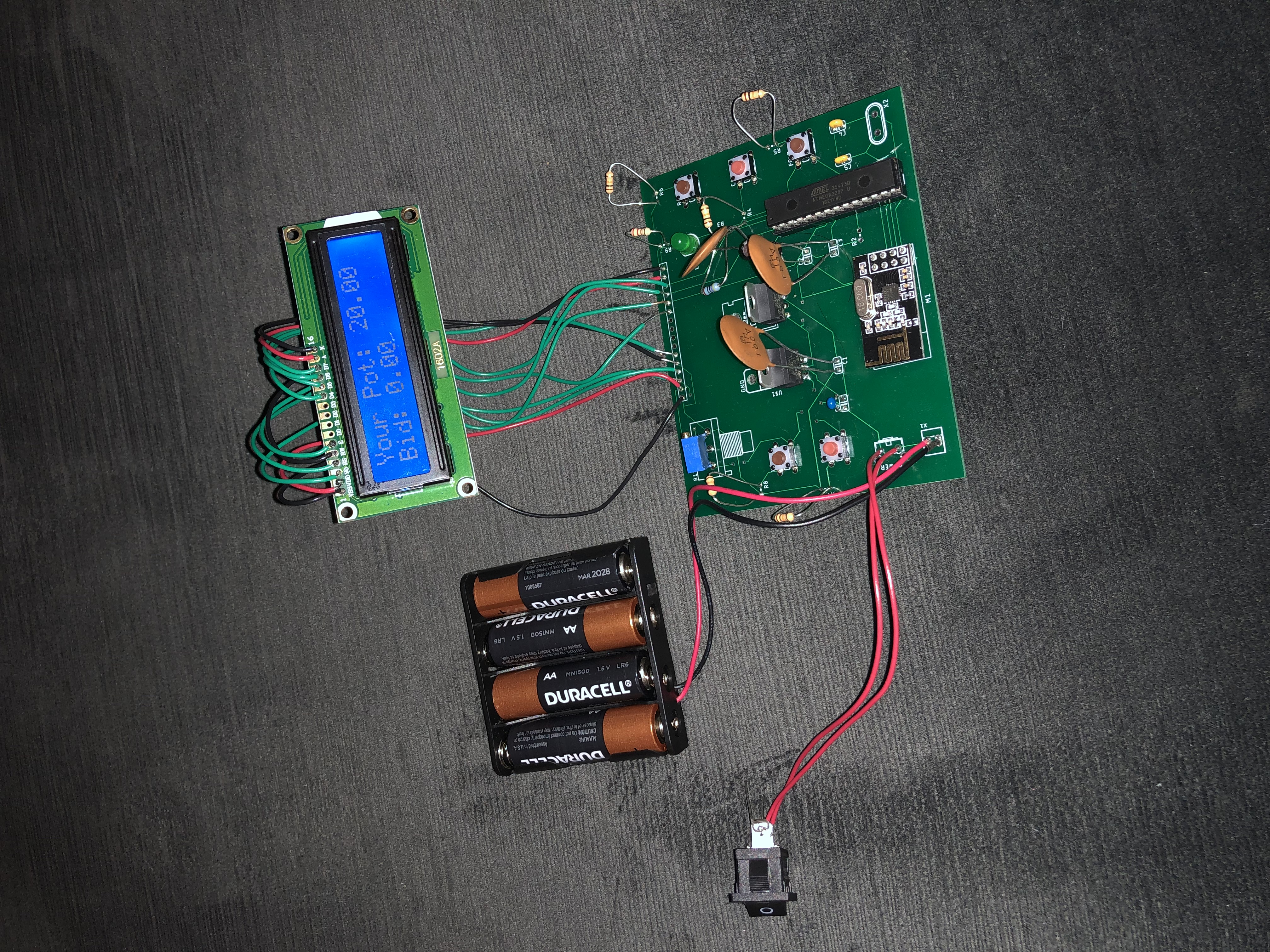 Player Device
12
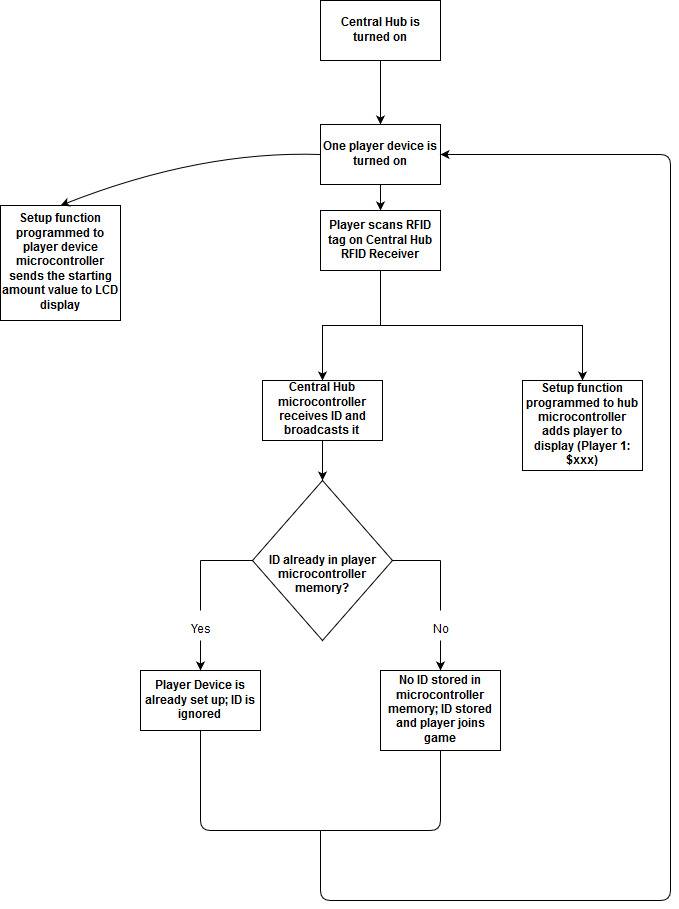 Software Flow Diagrams
13
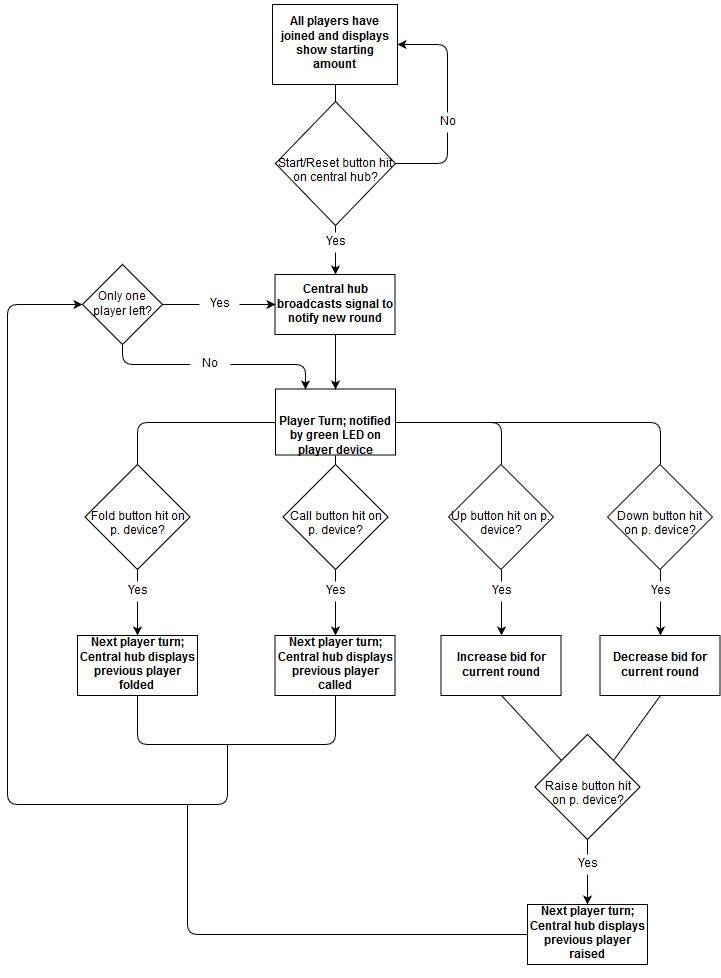 Software Flow Diagrams (cont.)
14
Requirements & Verifications
15
[Speaker Notes: Amaan]
Voltage Regulator Tables
6 V Input from Battery Pack
3.3 V Regulator
5 V Regulator
Testing and validating that the voltage regulators are working properly is important for ensuring the safety of the rest of the circuit components
16
Functional and Integration Tests
Sent and received “Hello World” numerous time
Sent signals on different channels to different transceivers
1
Transceiver Communication
Display basic text for game state
Display different data on different screens (central hub)
2
LCD Displays
Test if button presses change state
Correct values of bids were being altered
3
Button Logic
Logical transitions between players accomplished
Memory saves game state on turn off/reset
4
Game State Progression
Apart from voltage regulator tests, there were several functional tests that had to be conducted to ensure efficient flow of the game and respective devices
17
Individual Modules
18
[Speaker Notes: Amaan]
RF Unit & Communication
NRF24L01 Transceiver Module
RC522 RFID Reader
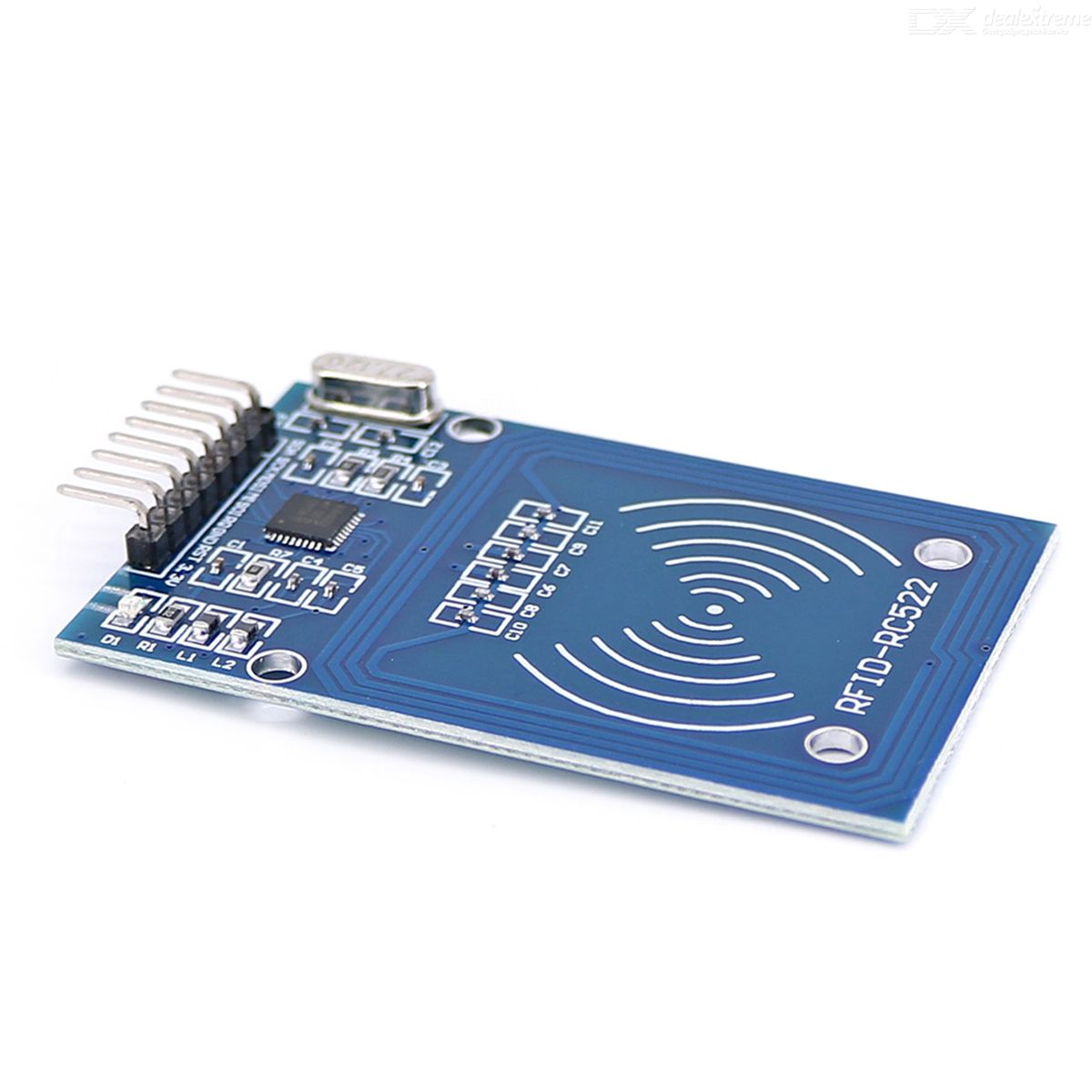 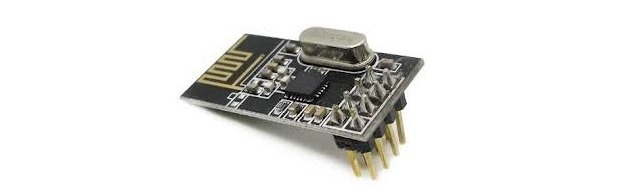 Share same SPI bus
(MISO, MOSI, SCK)
Utilizes 2.4 GHz band with baud rates upto 2 Mbps

Range of up to 100 meters, more than enough for the game of poker

Can communicate with 6 other modules at the same time

1.9-3.6 V operating voltage
Slave select pin allows for manual enabling/disabling

Operating frequency is approximately 13.56 Mhz

Read range for RFID tags is approximately 3cm

Data transfer rate is approximately 10 Mbps
The RF unit is critical for ensuring that the player device and central hub have consistent communication throughout the game
19
Memory Management and Atmega EEPROM
The ATmega328p comes with 32k bytes Flash memory (0.5k is used for the bootloader, 2k bytes of SRAM, and 1k byte of EEPROM



Flash and EEPROM are non-volatile, therefore they persist even if power is suddenly turned off
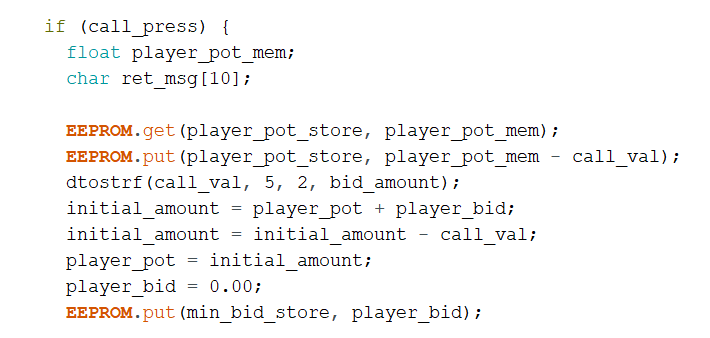 EEPROM is essential for our high-level requirement of storing data even if a device accidentally turns off or runs out of battery
20
[Speaker Notes: Amol]
I/O Module – LCD Display
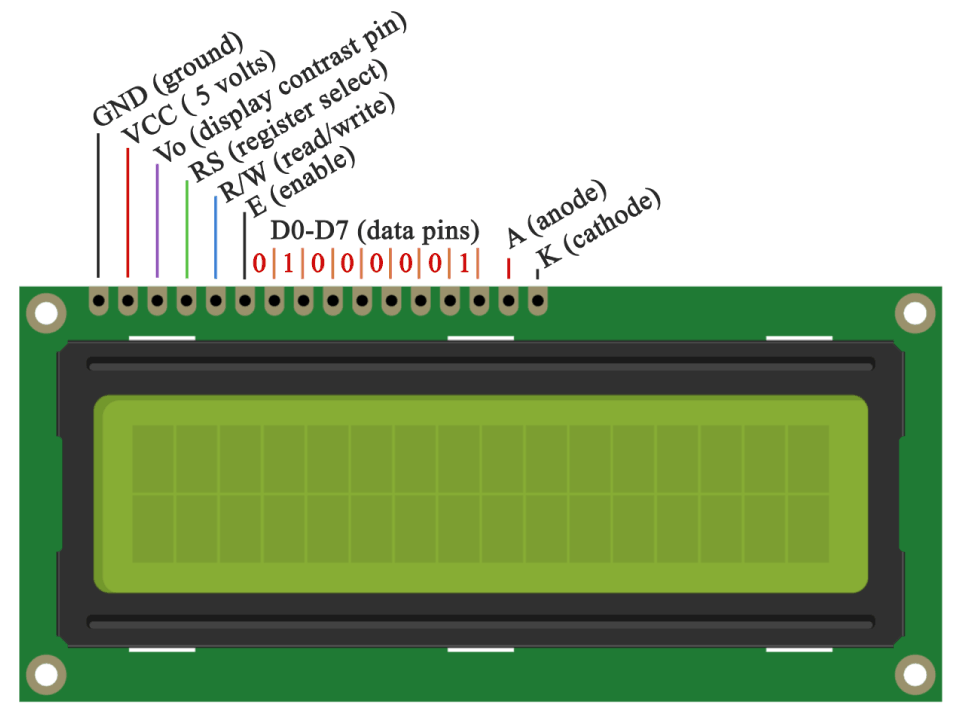 The V0 pin goes to the potentiometer which controls the contrast of the screen
There are 8 data pins, but only 4 are necessary for displaying information
These pins go to the ATmega328p and the signals control what is printed
The LCD display’s are critical to both the player device and central hub because it displays the game logic and the information necessary for players to see
21
Successes & Challenges
22
[Speaker Notes: Amaan]
Successes and Challenges of the Project
Displaying various data to different LCD screens
Ensuring consistent comm. between transceivers
Successes
Challenges
Saving game state to memory
Handling concurrent usage of SPI bus between reader and transceiver
Progressing game state between players
Maintaining physical connections due to lack of casing
23
Future Expansion
24
[Speaker Notes: Amaan]
Potential Future Expansion
Error Handling
Stronger Communication
Encasing
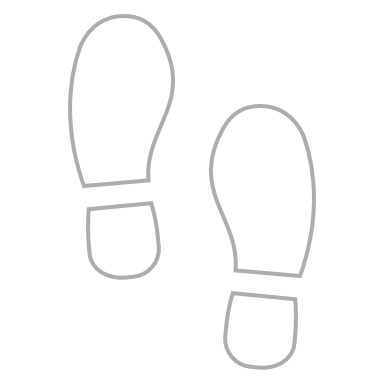 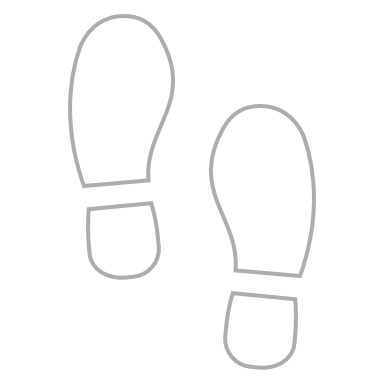 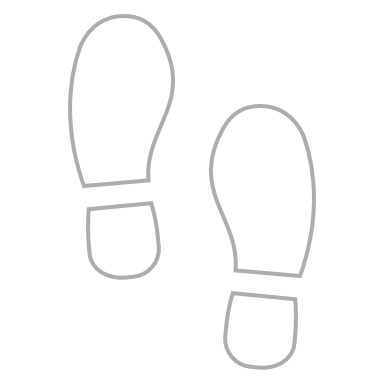 Purpose: Ensures game state is consistent and smooth experience for user
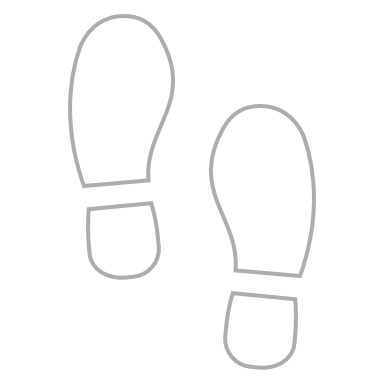 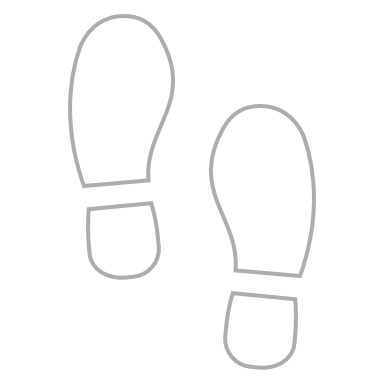 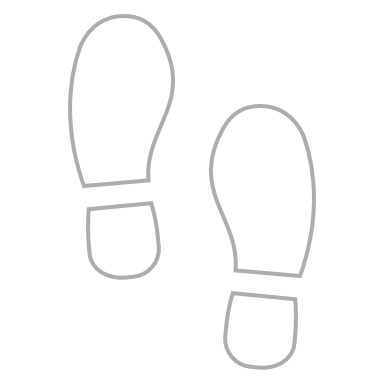 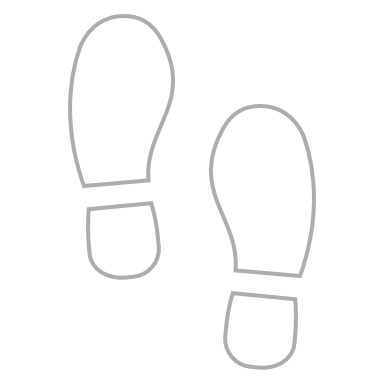 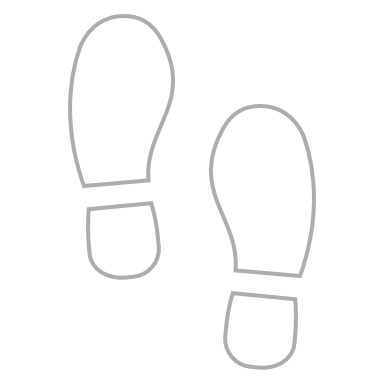 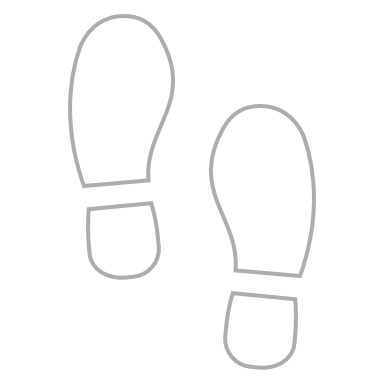 Purpose: Exploring different frequencies and/or different methods of communication
Purpose: Cleaner look and avoids human contact with electrical connections
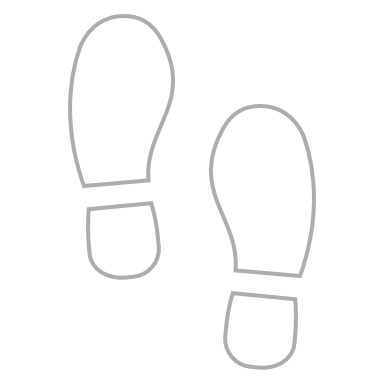 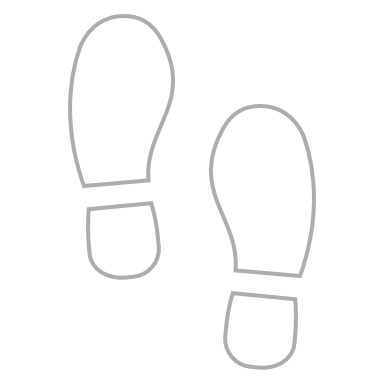 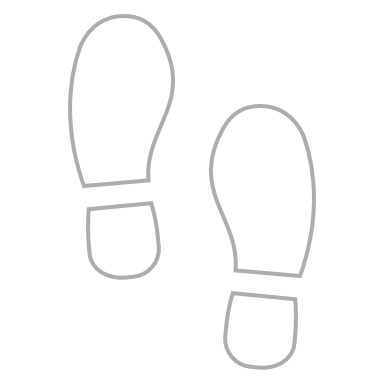 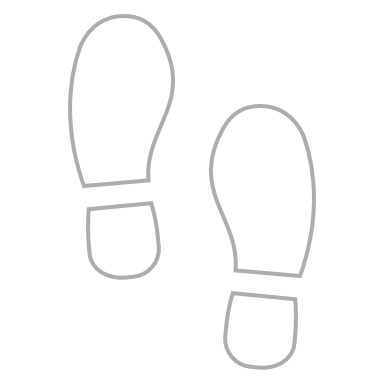 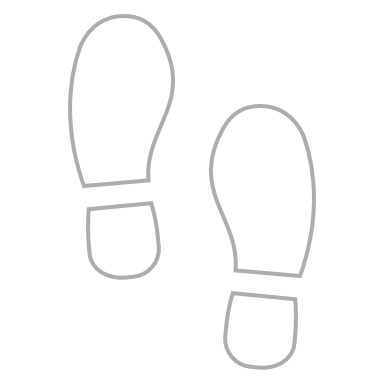 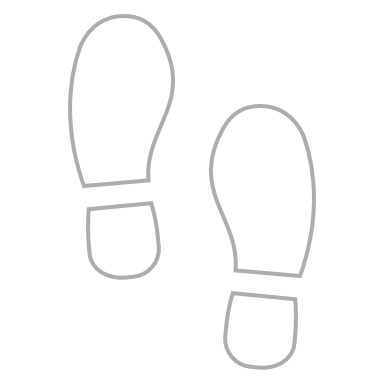 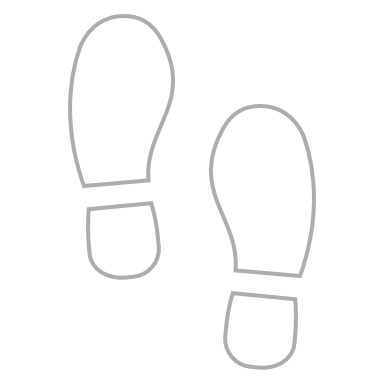 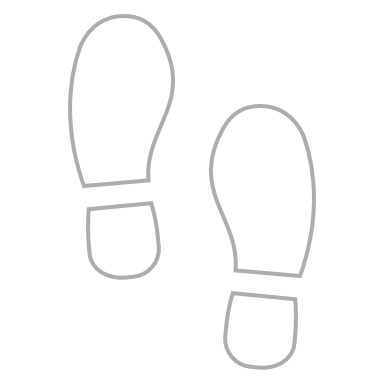 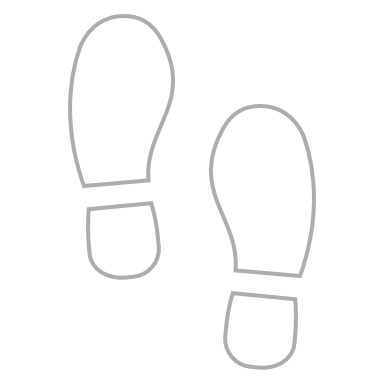 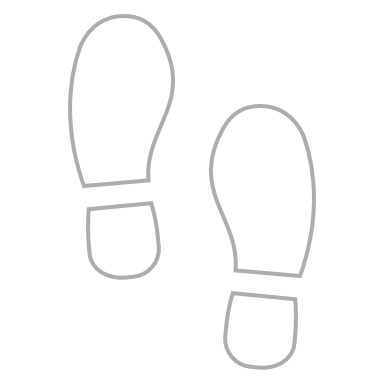 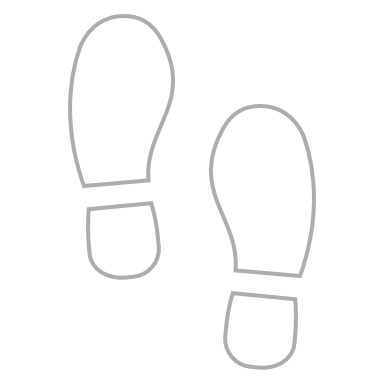 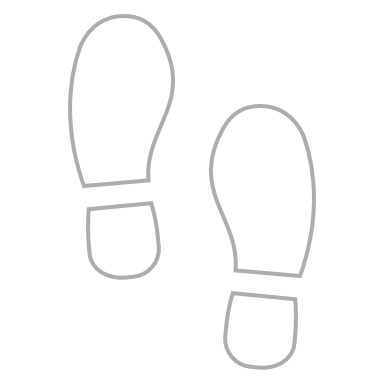 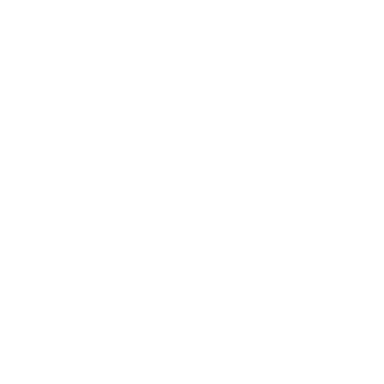 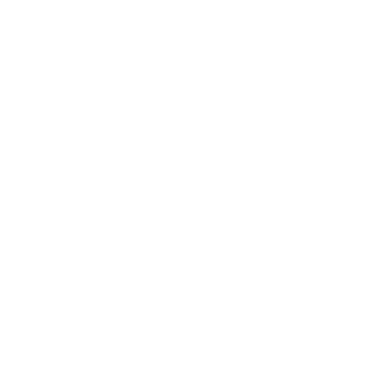 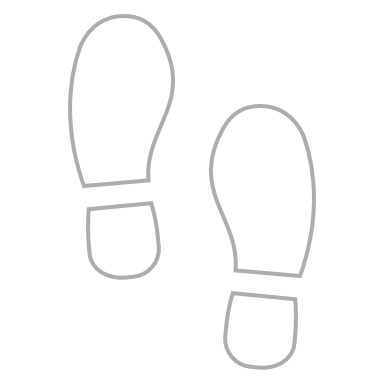 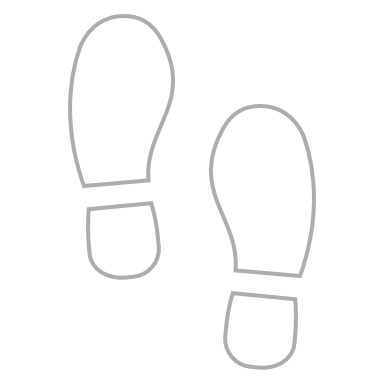 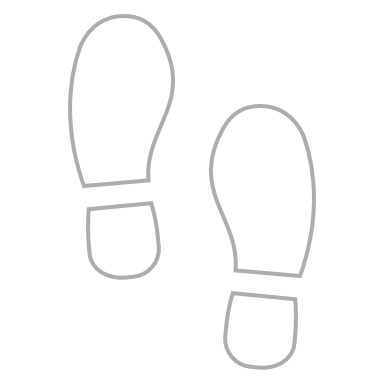 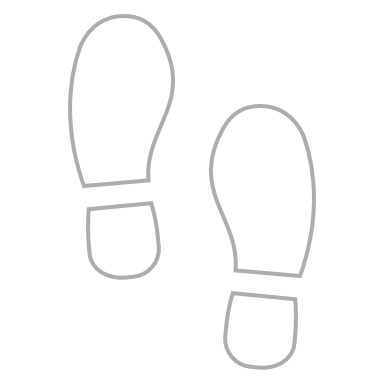 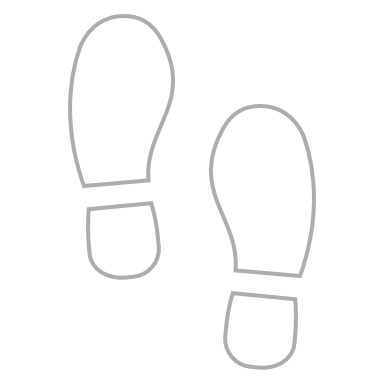 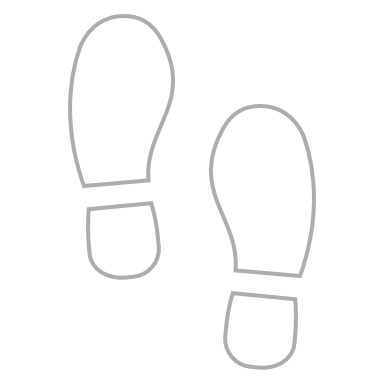 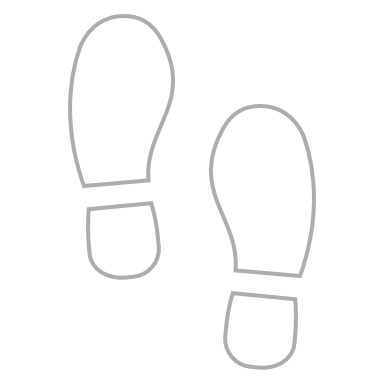 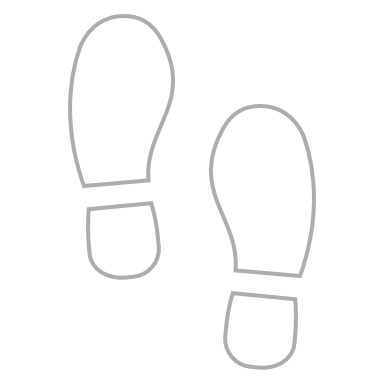 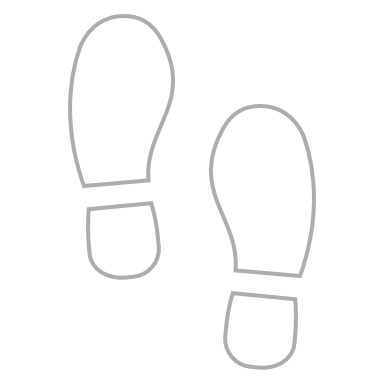 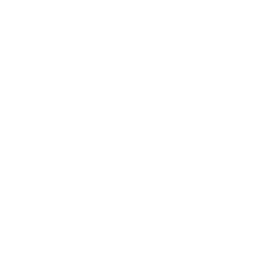 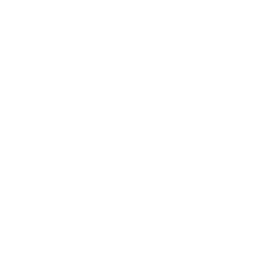 Safety Measures
Purpose: Handling short circuits and avoiding moisture
After reflecting on semester’s work, these four categories are areas of improvement to consider to ensure an undisturbed game of poker
25
[Speaker Notes: Amaan]
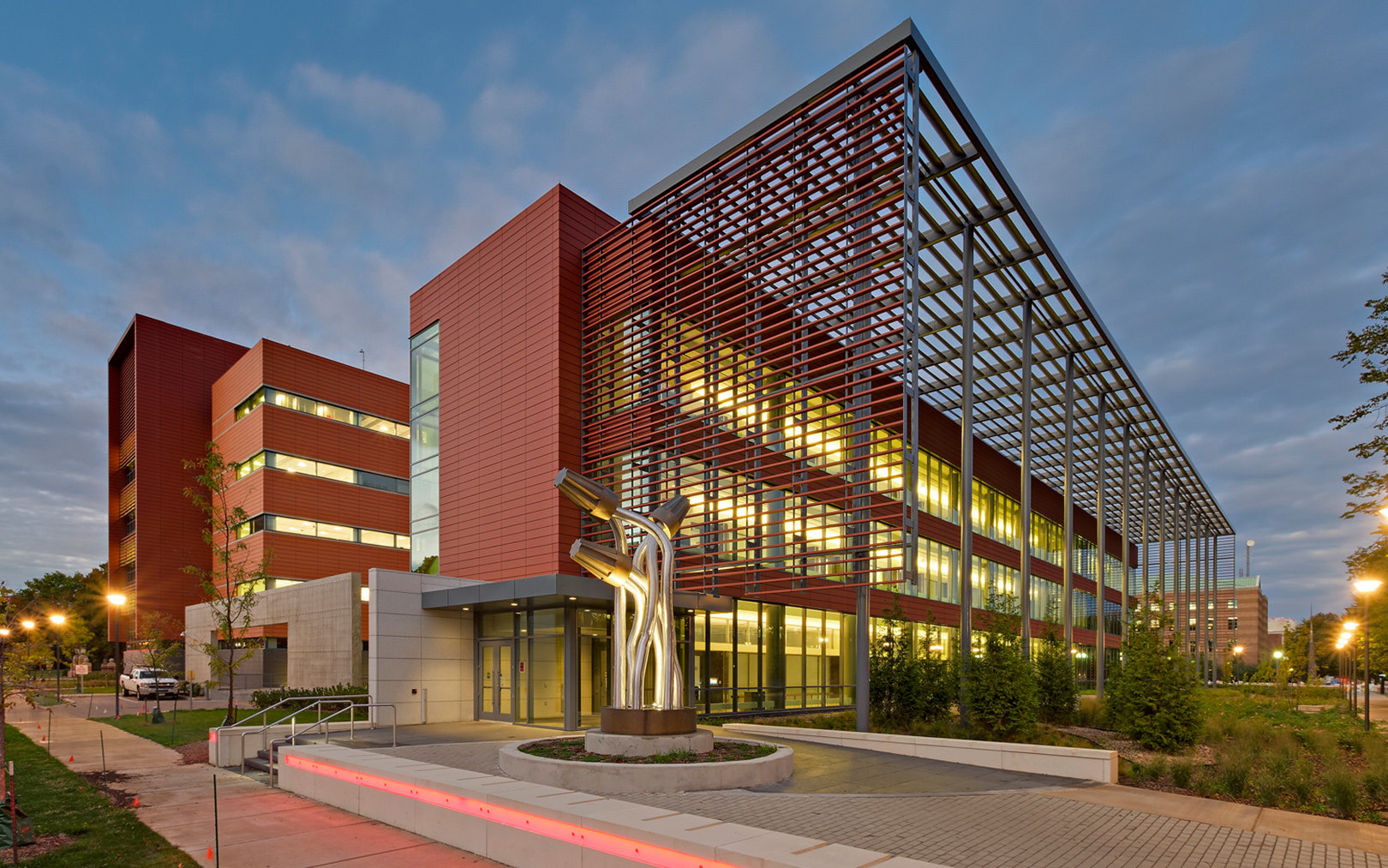 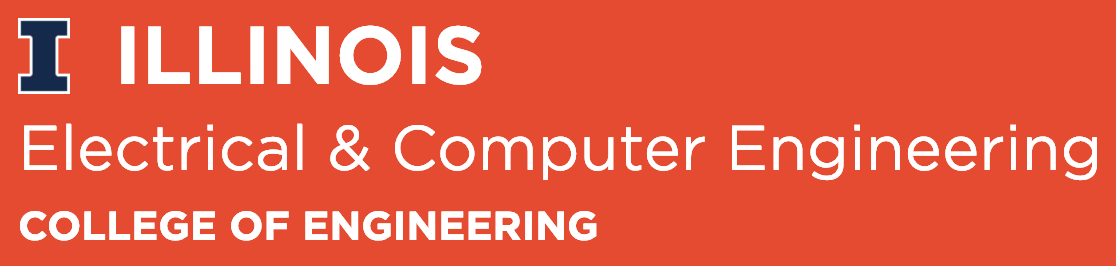 Questions?